從｢穹頂之下｣電影看能源與環境議題
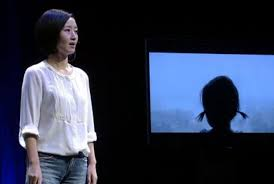 指導老師:林聰益
    組別:第八組
小組成員:羅俊鱗
                   郭頎宏
                   趙家賢
                   方柏鈞
重點摘要
1.何謂霧霾?

2.它從哪裡來?

3.我們該怎麼做?
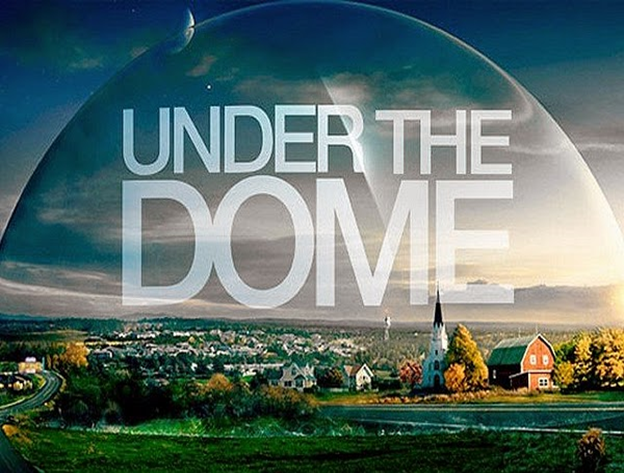 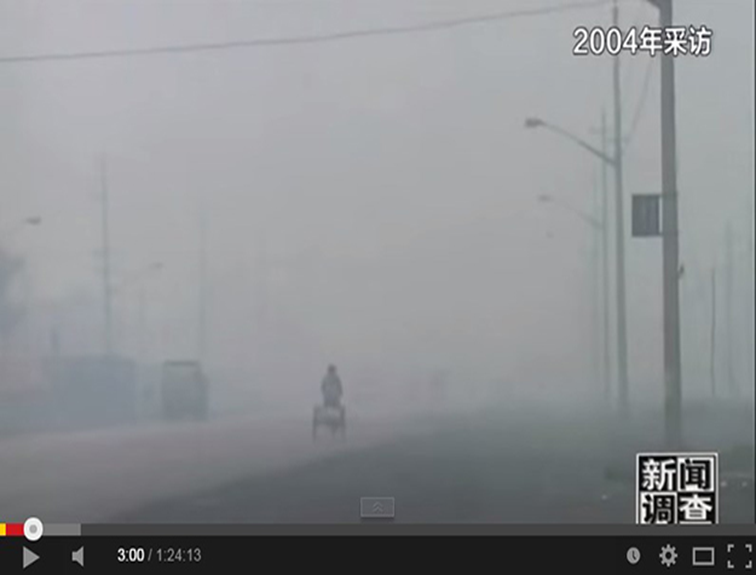 何謂霧霾?
3
顆粒中包含上百種化學物質，當懸浮灰塵顆粒嚴重的時候，天空就像一片灰霧一樣。
 
PM2.5 是懸浮微粒的簡稱
這種微粒直徑只有2.5微米，可以被吸入人體，在氣管或肺中造成傷害。
4
它從哪裡來?
霧霾有60%來自燃燒石油和煤
燃煤、燃油、生物質燃燒、工業生產、養殖、化肥使用和揚塵，其中60%來自對化學能源的燃燒，幾乎全部的來源都和人類生產生活有關。
5
中國霧霾的癥結所在：能源行業的壟斷
環保部門沒有決定權

汽車排放標準造假，且法律主體不明確

鋼鐵企業是多地經濟和就業支柱
談穹頂之下的敘事方法
TED式演講，即技術、娛樂、設計。
無人機拍攝
數據、圖片
flash動畫
親自深入調查
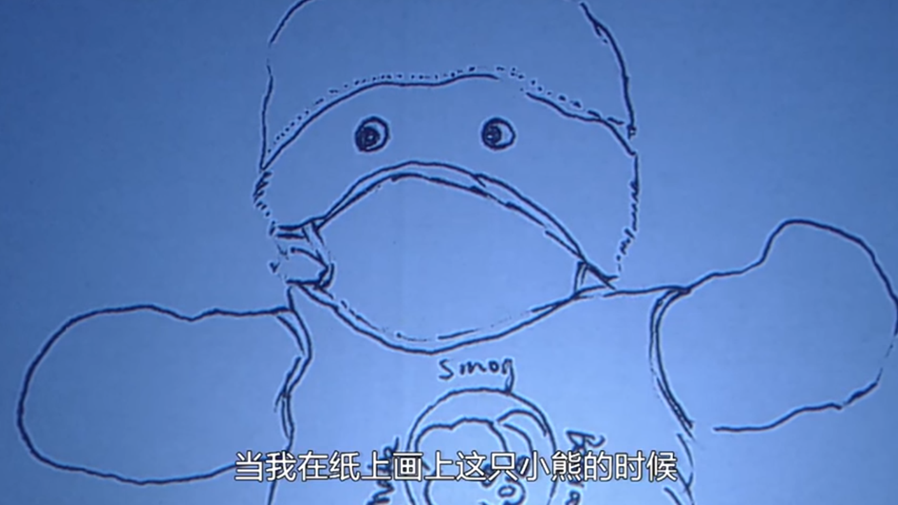 7
故事意義
環境保護是每個人的責任
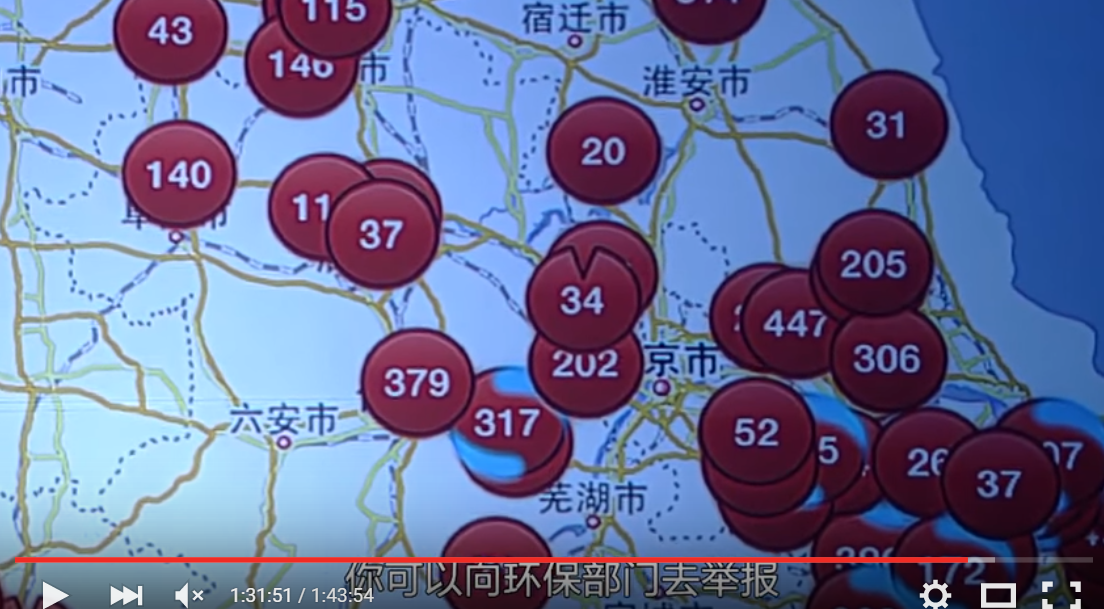 8
適當科技
減少煤炭使用量和清潔煤炭
使用石油、天然氣或再生能源
油煙淨化器、油氣回收裝置
9
風險評估
中國缺乏清潔能源，天然氣使用量、開採量少
廢氣是造成污染的一項重要因素
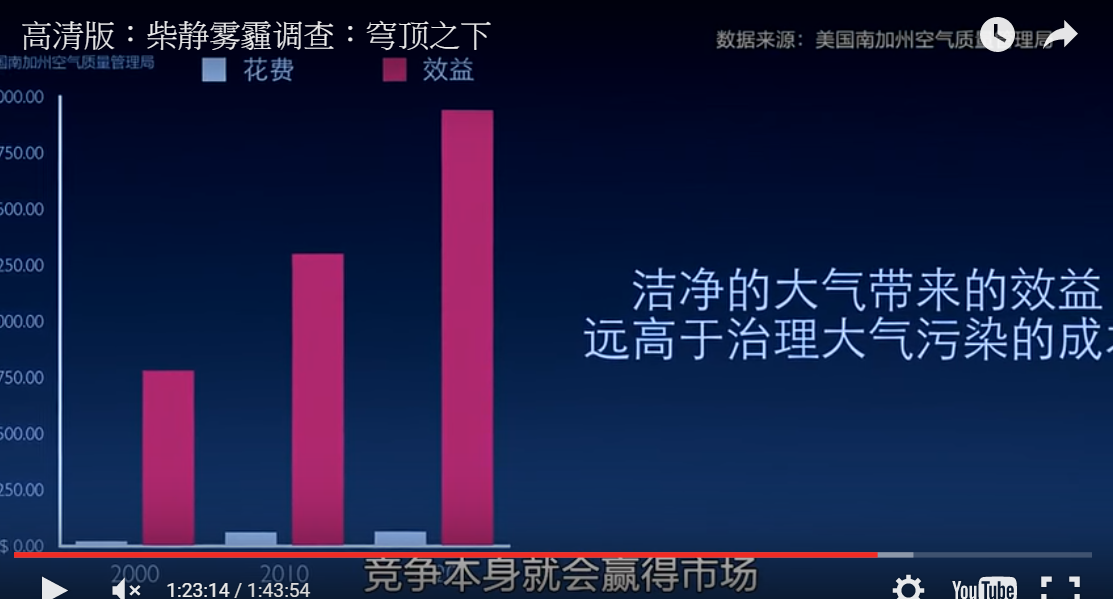 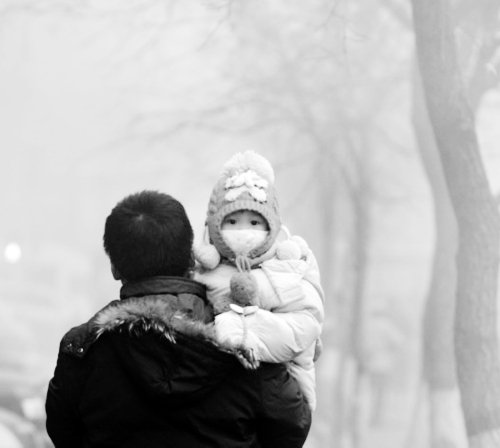 謝謝收看
11